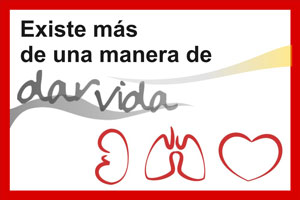 El 30 de mayo se celebra Día Nacional de la Donación de órganos. el La fecha fue definida en el año 1998, con motivo del nacimiento del hijo de la primera paciente que fuera trasplantada hepática en un hospital público.
Donación de órganos
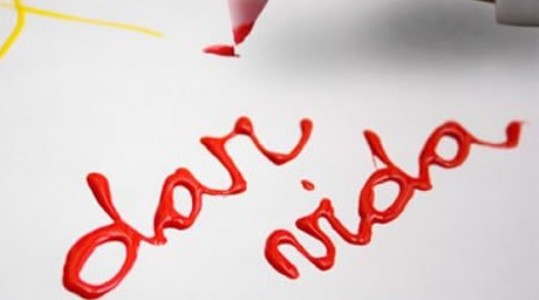 < de 18 años: 300 pacientes (entre inscriptos y en vías de inscripción) esperan un riñón en Argentina
Donación de órganos
#YoEducoPorLaDonacion y #SoyDonante
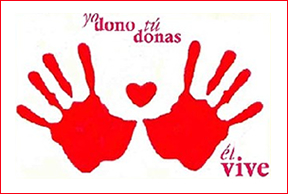